The DNS Abuse Institute
Introduction
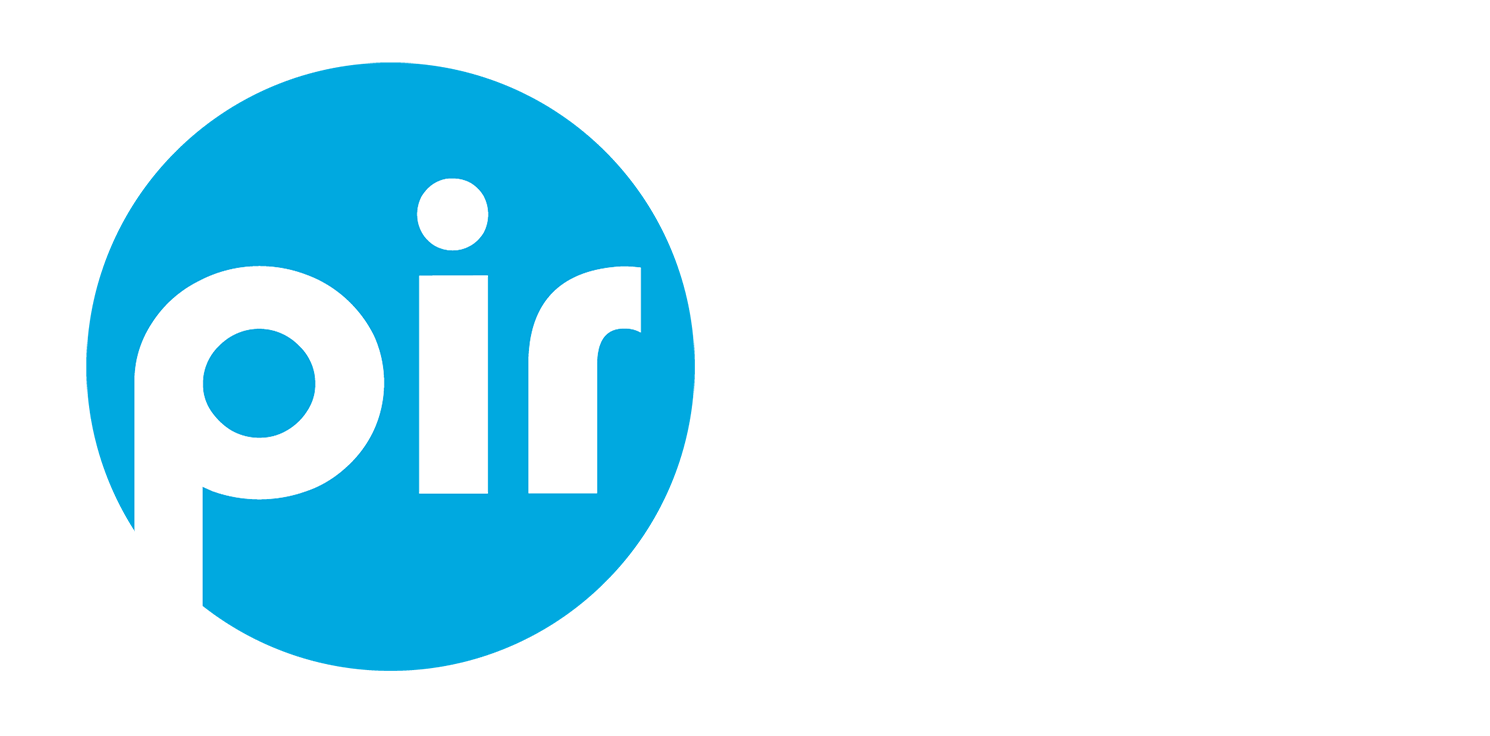 Why?
Topic of concern within DNS/ICANN community
No organization with a mandate to address the issue
Structural impediments for community members to DNS Abuse individually
PIR has a mission to serve the public interest
Build on the work of the Framework to Address Abuse
‹#›
Organizational Pillars
Education - Resources for abuse reporters (IP, LEA Sec), Registrars, Registries
Collaboration - Contribute to discussions, bring interested parties together
Innovation -  fund research, provide tools to Registrars and Registries
‹#›
Definition
Malware, Pharming, Phishing, Botnets, & Spam (where it’s a vehicle for the others).
Technical harms that use domain names and are exploiting the service provided by Registries and Registrars. Drawn from the Framework to Address Abuse - excludes the voluntary commitments on the egregious content issues.
Is not intended to encompass the whole range of abuses that Rrs & Rys could or should respond to.
‹#›
How is DNS Abuse Reduced?
Education & Collaboration
Proactive Measures at Registrars and Registries
Registration detection
Registration friction
Reactive Measures
Improved reporting: faster, evidenced, de-duped
Improved action: faster, thorough, responsive
Initial Focus
Maximum Impact with least implementation
Resources and tools that don’t require integration
Abuse reporting and abuse mitigation
Build expertise in key tools
Standard abuse reporting
‹#›
[Speaker Notes: Sword & shield]
Attributes of Harm Mitigation
Where we choose to mitigate harms has consequences 
Mitigation requires more sophistication in our approach
Fast
Effective
Simple
Precise
Proportional
Cost effective
Other Tools
‹#›
Get in Touch
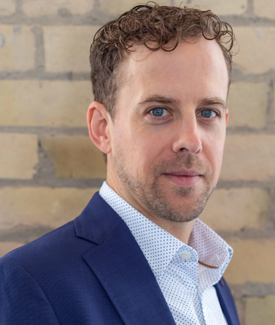 graeme@dnsabuseinstitute.org

@graemebunton

@dns_abuse
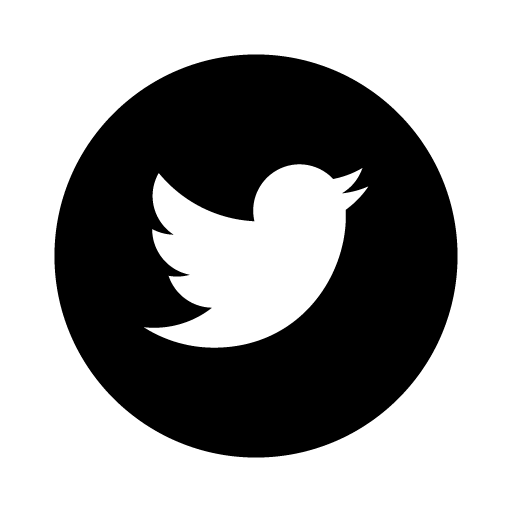 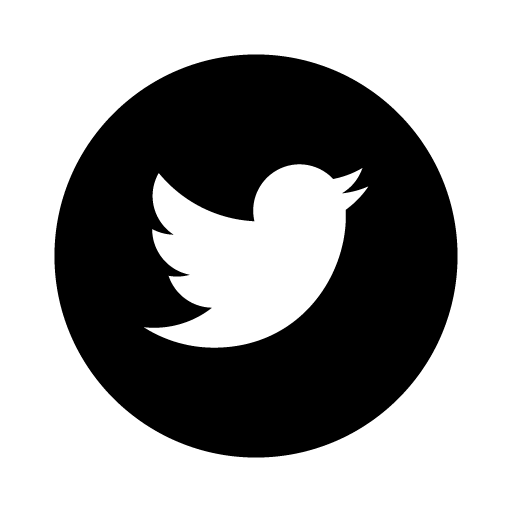 ‹#›